TP-2016-0015-Status_report_on_discussion_with_IEEE_P2413
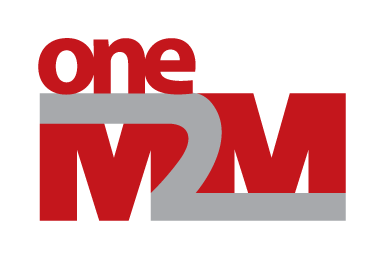 Status report on discussion with IEEE P2413
Group Name: TP
Source: JaeSeung Song, KETI, jssong@sejong.ac.kr 
Meeting Date: TST #21
Information
Ad-hoc has met several times since then and has identified the following areas
Analysis of requirements / use cases (Toshiko/Paul)
Joint workshops (Omar/Oleg)
Semantics (Omar/Paul)
Instantiating oneM2M Architecture under P2413 reference architecture (Tim/Paul)
Compliance points (JaeSeung/Rabi)
Ad-hoc established teams with a champion from each group with the goal of defining “scope of work under these areas for potential collaboration to be taken back to each parent group for consideration”
Request oneM2M and P2413 to approve ‘proposed scope of work’ as basis for collaboration
© 2014 oneM2M Partners
<Document number>
2
Status of Proposed Scope of Work
Analysis of requirements / use cases
“P2413 and oneM2M will share information about stakeholders and requirements as part of an ongoing effort to ensure that the oneM2M architecture can be instantiated from the P2413 architectural framework.”
Text agreed by champions
Joint workshops
“Explore opportunities for joint workshop sessions. To avoid extra travel, organizing focused sessions in conjunction with planned P2413/oneM2M meetings or other planned conferences should be preferred. Conclusions should be presented to respective meetings of P2413 and oneM2M.”
Text agreed by champions and circulated to ad-hoc
Semantics 
“Semantic approaches will be key to realizing the intra-domain and cross-domain benefits for IoT. It is proposed that P2413 and oneM2M engage in sharing experience, identifying and agreeing common strategies for semantic interoperability. These strategies will be leveraged in producing respective P2413 and oneM2M specifications.”
Text agreed by champions and circulated to ad-hoc
Instantiating oneM2M Architecture under P2413 reference architecture
“Considering requirements from P2413 (as well as feedback from the P2413/oneM2M requirements comparison), assess if oneM2M architecture can be instantiated to address P2413 requirements. Identify possible gaps.”
Text agreed by champions
Compliance points
“P2413 Compliance SWG can collaborate with oneM2M to see how large amount of IoT data can be analysed within IoT platform in order to avoid any undesired situation in an industry or cross industry use cases based on given rules derived from service knowledge”
Text agreed by champions and circulated to ad-hoc
Appendix – Meeting Dates
oneM2M
TP 18	Philadelphia USA	2015-07-20
TP 19 	Sophia Antipolis	2015-09-07
TP 20 	Beijing			2015-11-09
TP 21 	USA			2016-01-18
TP 22 	Europe		2016-03-14
TP 23	Asia			2016-05-16
P2413
Florida, USA			27-30	July, 2015
France 				03-06 	November, 2015
Washington DC 		01-05 February, 2016